LgV20 Jazyky Střední Asie, Sibiře a Dálného Východu(Turkické jazyky)
Mgr. Matyáš Foltýn
Sibiřská větevčili větev severovýchodní
chronologické vymezení
nářeční štěpení
zástupci
geografické vymezení
společné rysy
písmo
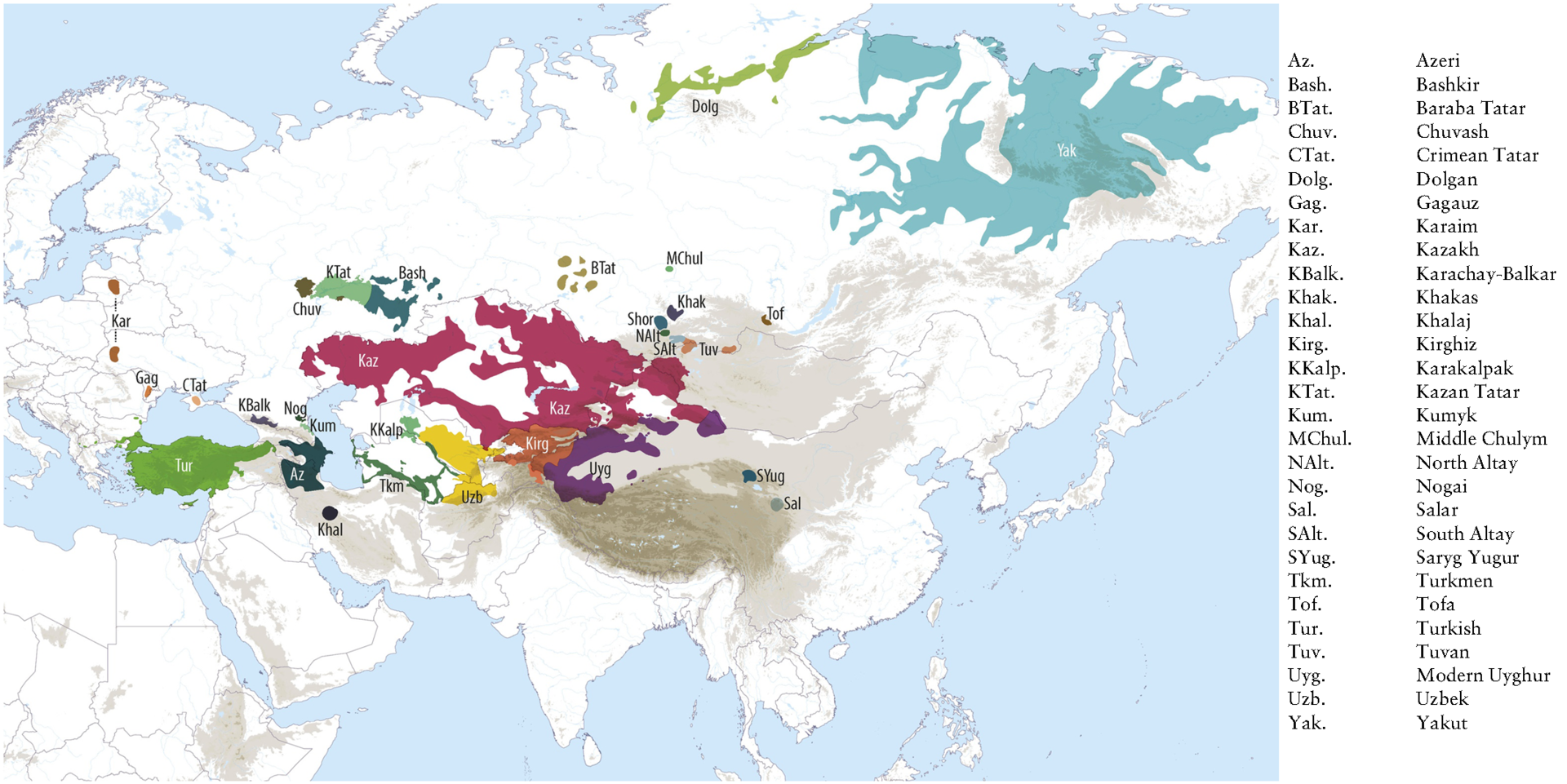 Severní podvětev
jakutština
chronologické vymezení
geografické vymezení
počet mluvčích
fonologie & morfologie
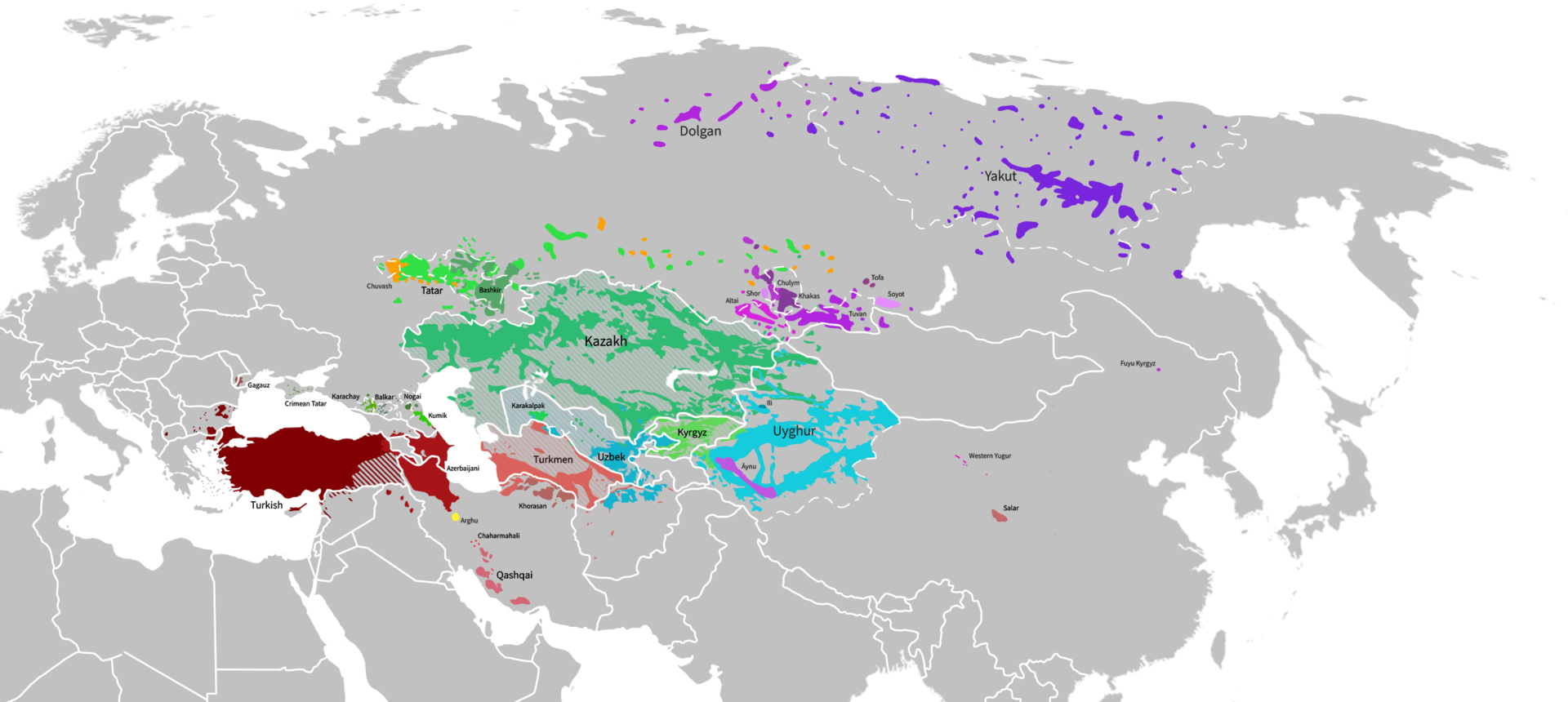 Jižní podvětev
chakasština
chronologické vymezení
geografické vymezení
počet mluvčích
fonologie & morfologie
tuvinština
chronologické vymezení
geografické vymezení
počet mluvčích
fonologie & morfologie
Přehled sufixů u sibiřských jazyků